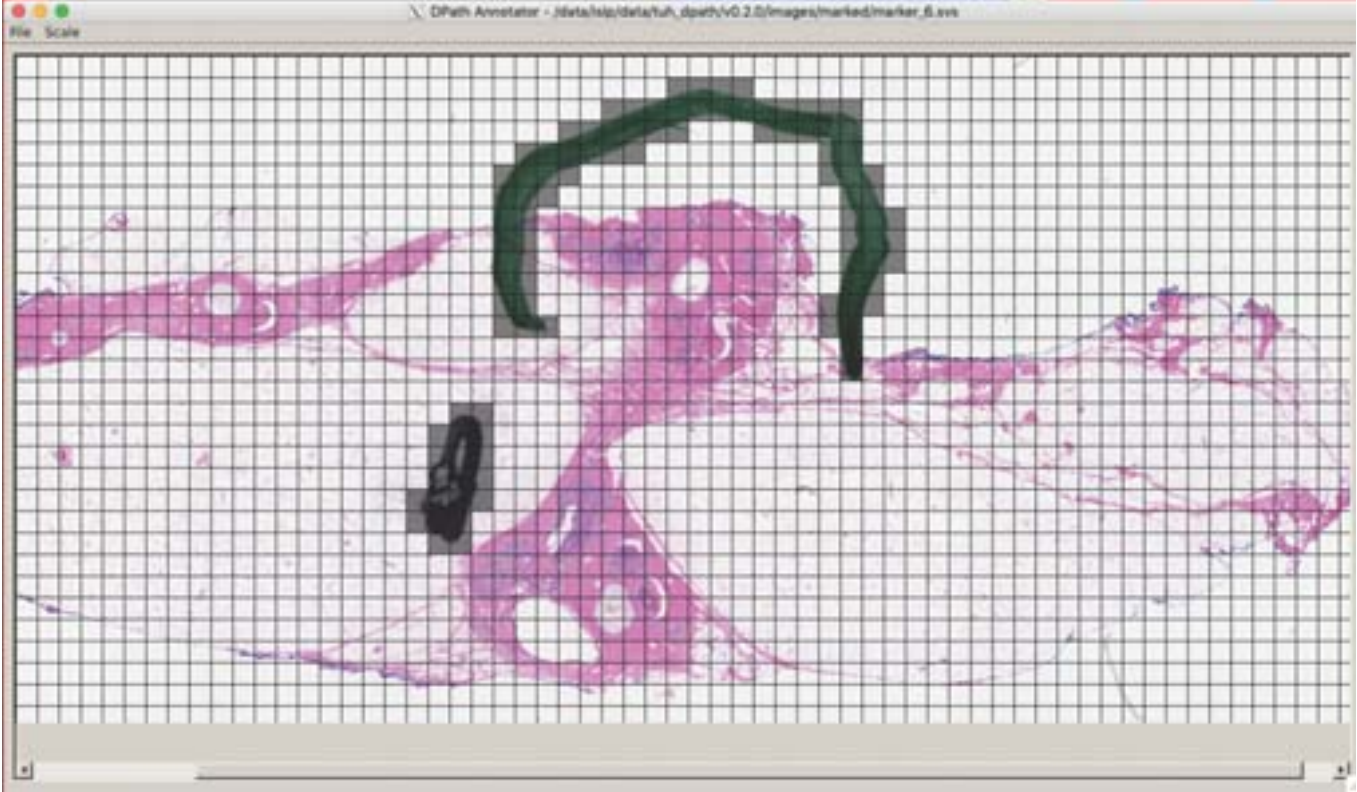 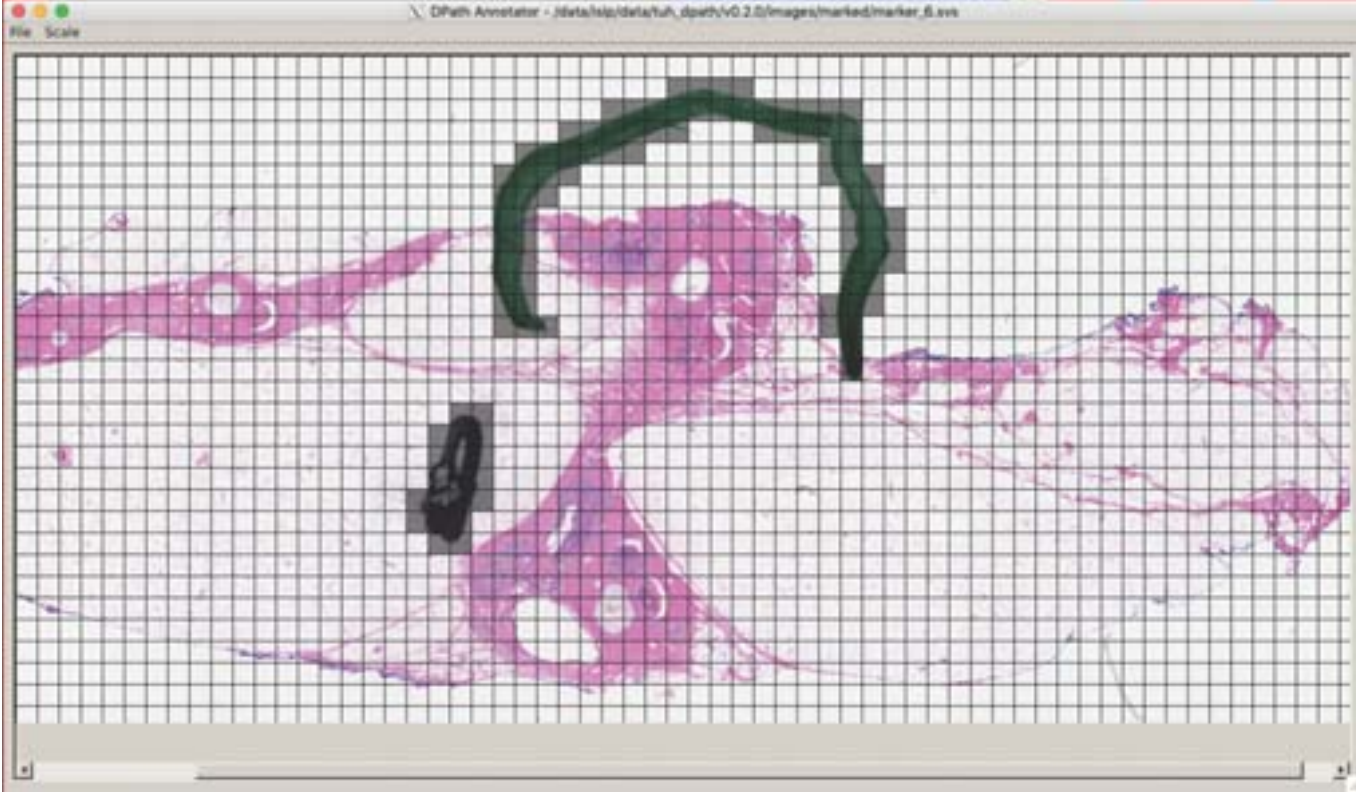 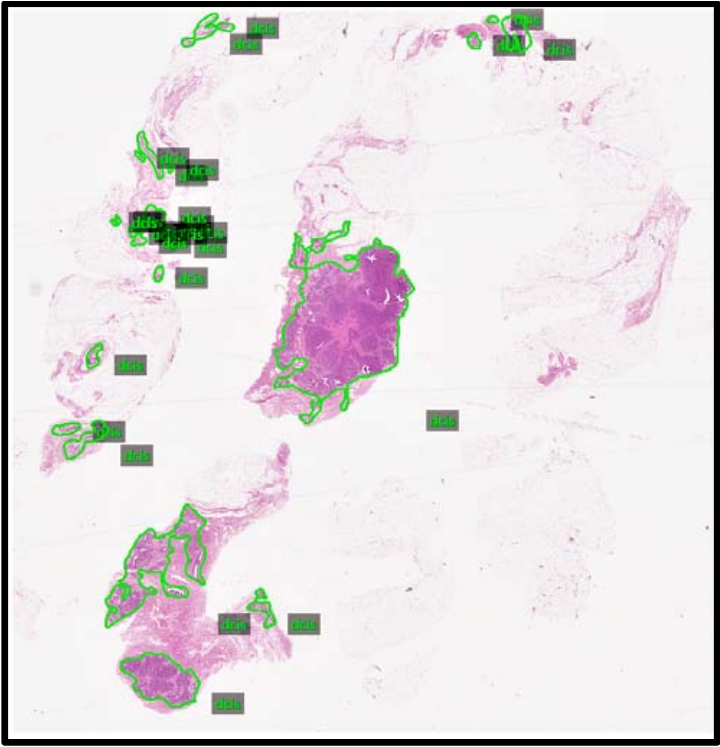 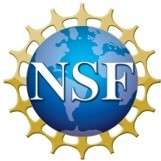 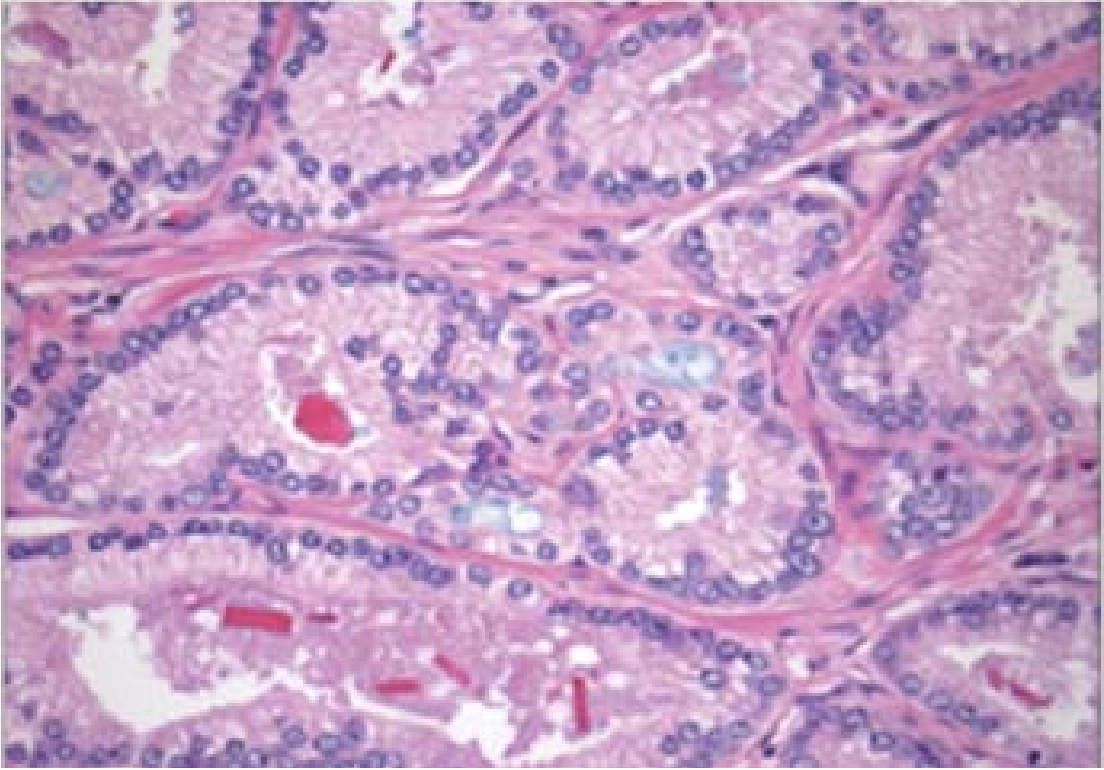 NSF DPATH CCRICommunity Research Consortium
Digitizing Pathology Together